Combined science - Physics
Key stage 4 - Magnetism
Magnetic Fields
Mr van Hoek
‹#›
Independent Task
Write a method to explain how to plot the magnetic field of a bar magnet.
Use these keywords to help you: plotting compass,     tail,      pointer,     mark
The first couple of sentences have been started for you
Put a bar magnet in the middle of ……
Draw around ….
Mark a dot by …..
Place a plotting compass on the dot so that …..
‹#›
Independent Task 2
Draw the shape of a magnetic field for a bar magnet.
S
N
‹#›
Independent practice
Draw the magnetic field between two bar magnets that would attract each other.


Draw the magnetic field between two bar magnets that would repel each other.
‹#›
Independent practice
3.  Describe the shape of the Earth’s magnetic field.



4. Identify where the north magnetic pole and south magnetic pole of the Earth are found (roughly).
‹#›
Exam question
Two students, A and B, use different methods to see magnetic field patterns.
i)   Describe how student A can use a compass to plot a magnetic field pattern.
     You may draw a diagram to help you answer this question.
ii)  Student B uses iron filings to show a magnetic field pattern.
     Describe how student B uses iron filings to show a magnetic field pattern.
     You may draw a diagram to help you answer this question.
OCR, Specimen, J249/01
Additional answers and guidance not checked by OCR
‹#›
[Speaker Notes: **PUT ANSWERS ON A SEPARATE SLIDE and the copy across just the questions for the DLD**]
Exam question
Sketch the field pattern around a bar magnet.
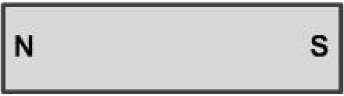 OCR, Specimen, J249/01
Additional answers and guidance not checked by OCR
‹#›
[Speaker Notes: **PUT ANSWERS ON A SEPARATE SLIDE and the copy across just the questions for the DLD**]
Exam style question
Draw the magnetic field pattern between the North and South poles of the magnets.
Include arrows on your field lines.
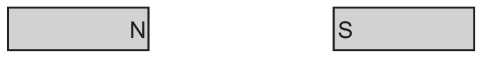 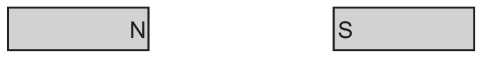 ‹#›
[Speaker Notes: **PUT ANSWERS ON A SEPARATE SLIDE and the copy across just the questions for the DLD**]
Exam question
The behaviour of a magnetic compass is evidence that the core of the Earth is magnetic. Explain why.
OCR, June 2018, J249/01
Additional answers and guidance not checked by OCR
‹#›
[Speaker Notes: **PUT ANSWERS ON A SEPARATE SLIDE and the copy across just the questions for the DLD**]